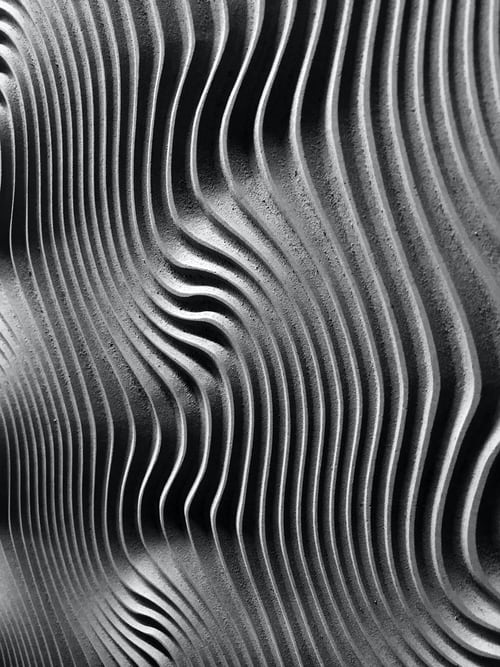 B.Ed. Special Education BSEd3-InTe
24625
Intervention & Teaching Strategies